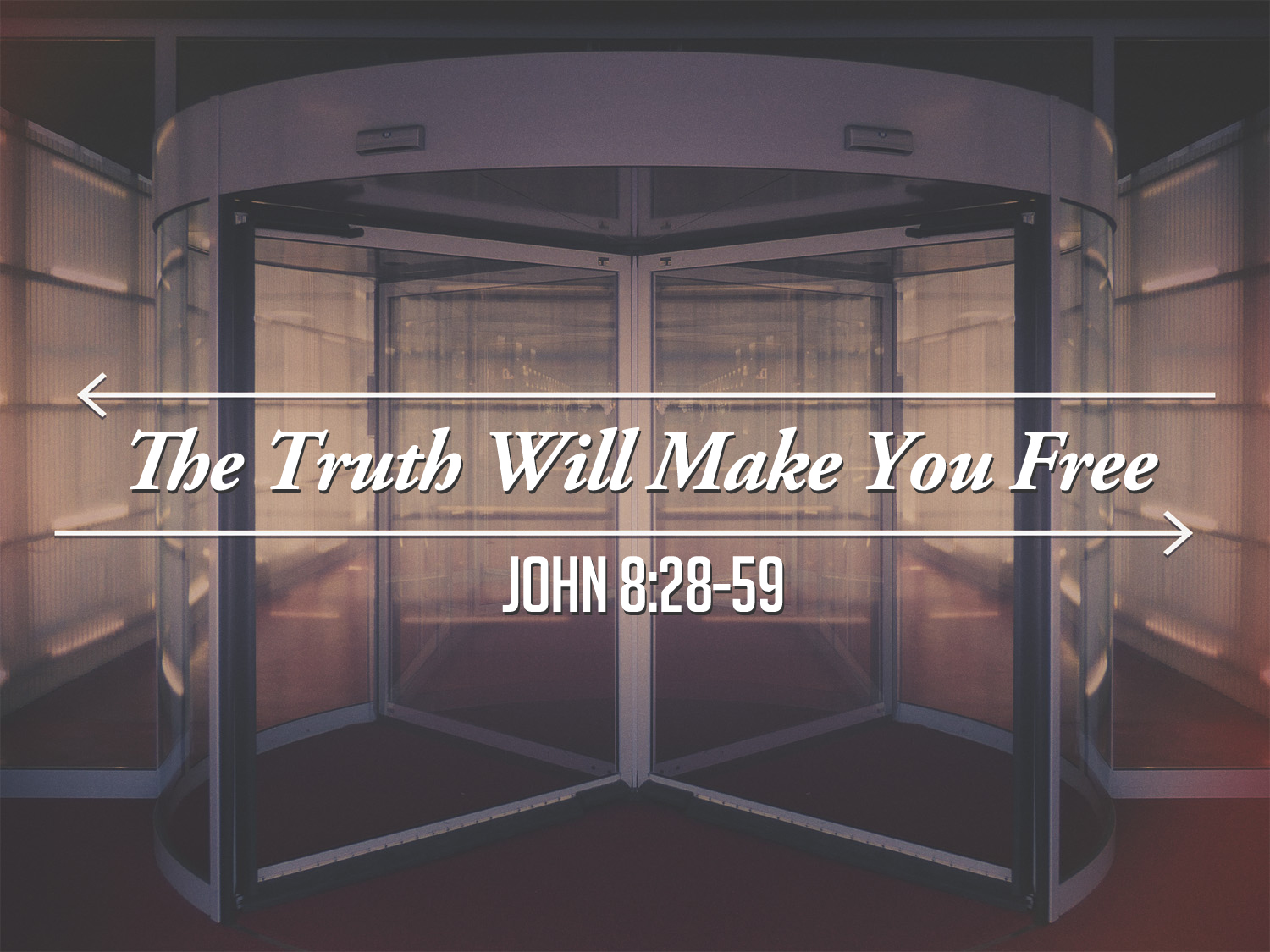 Truth Free
The Truth That Frees
Growing In Discipleship
John 8:28-33
Freedom From Slavery To Sin
John 8:34-36
Imitating Abraham
John 8:37-40
Avoiding The Deception of Satan
John 8:41-47
[Speaker Notes: GROWING
Jesus Addresses those who had believed in Him.
Jesus offers freedom from sin and the death of sin.
Jesus offer is conditional.
The Freedom will be to LIVE “always do the things that are pleasing to Him.”  Not freedom to do what always pleases ourselves.

SLAVERY
Being a slave to temptation is not real freedom.  Like sky-diving without a parachute – the exhileration quickly turns to dread.
Contrast between slaves and sons.
Sons = longer relationship & lasting inheritance.

ABRAHAM
Why kill him? “because My word” they don’t like what he is teaching.
Vs. 39 – “Do the deeds….”  It is not enough to talk the talk…
Vs 40 –Abraham never acted like this!  Imagine one day, being told – You claimed to be a Christian, but Christ never acted like this.  Jesus is very clear that if we are going to claim to be part of the family – our actions must live up to the family name.]
The Truth: Jesus Is God’s Son
He Honors The Father. (vs 49)
He Gives Life. (vs 51)
He Is Greater Than Abraham. (vs 52-53)
He Truly Knows God. (vs 54-55)
He Existed Before Abraham. (vs 56-58)
The Truth Will Challenge Us More Than Many Are Ready To Accept. (vs 59)
The Core of the Great Commission
“And Jesus came up and spoke to them, saying, “All authority has been given to Me in heaven and on earth. Go therefore and make disciples of all the nations, baptizing them in the name of the Father and the Son and the Holy Spirit, teaching them to observe all that I commanded you; and lo, I am with you always, even to the end of the age.”
[Speaker Notes: All Authority – Jesus is Greater than Abraham and is is HIS WORDS that must be listened to!

Make DISCIPLES – people who will believe and then keep growing.

BAPTIZING – People who will join the family of God and become Sons and continue to live obediently to Christ.]
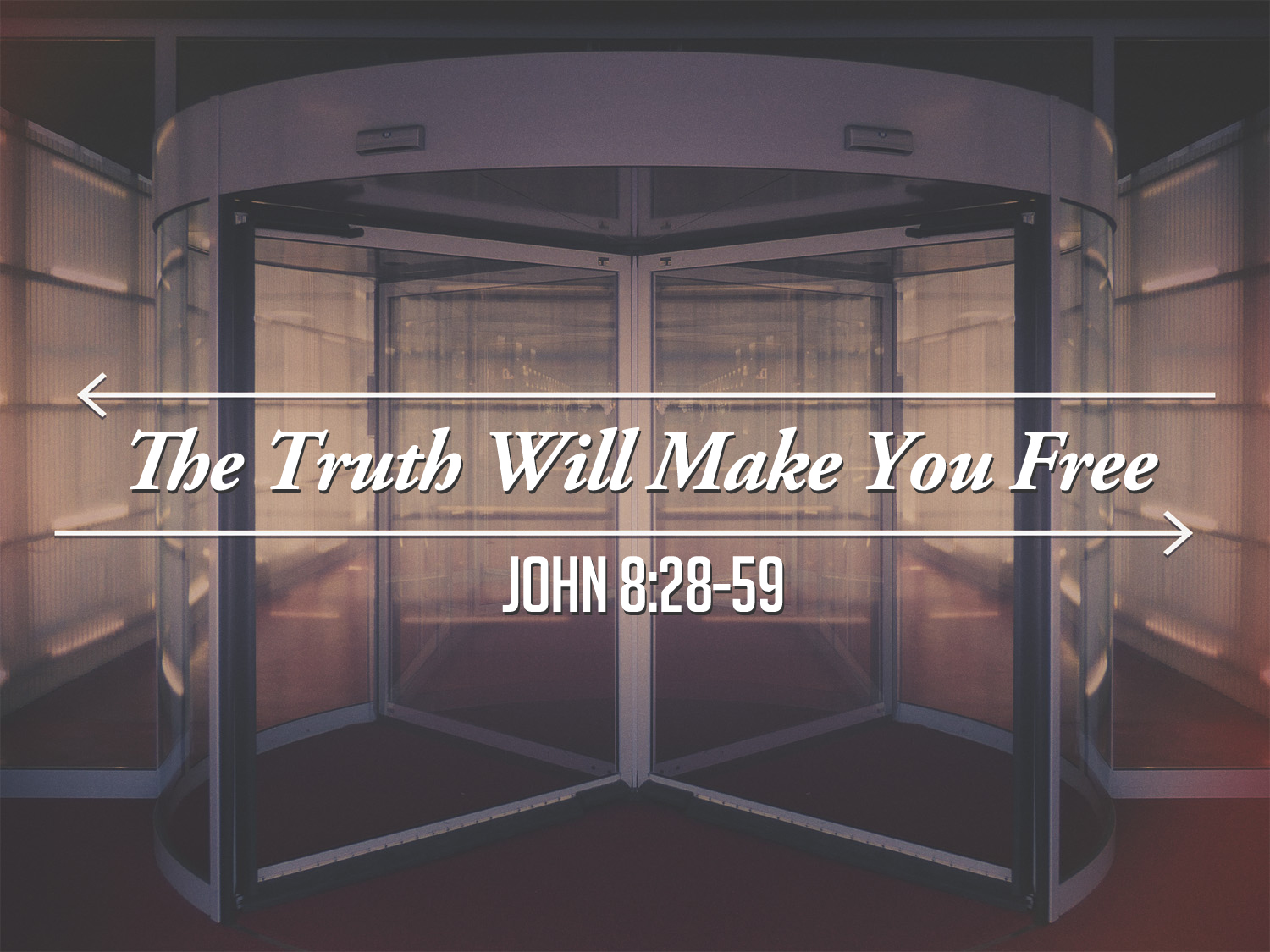 Truth Free